Atividade em GrupoDesenvolva o tema
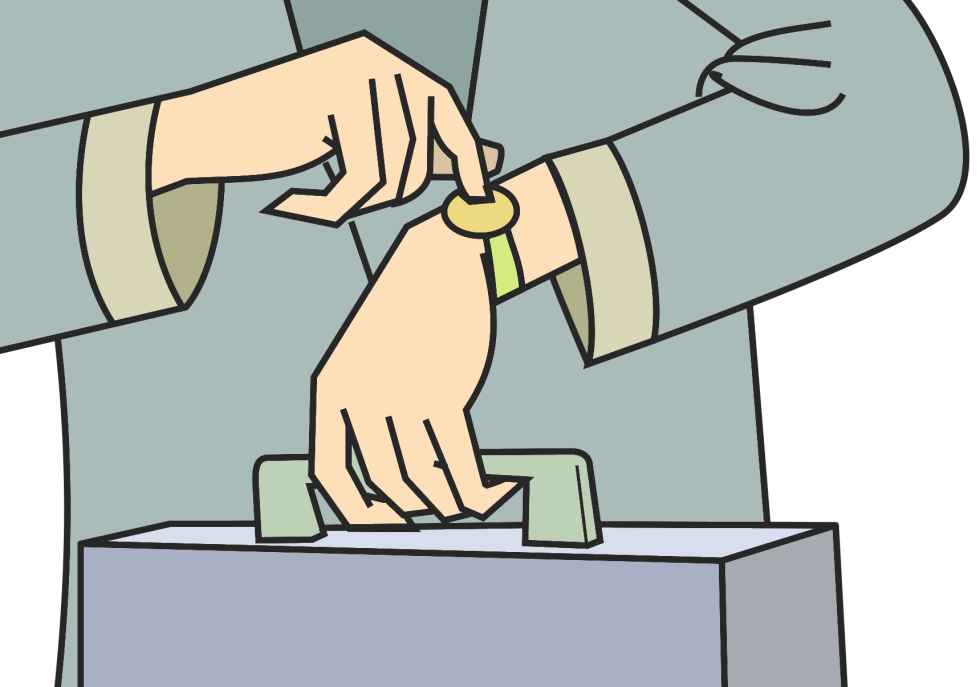 Características,
Competências
e Habilidades.
Procure pessoas empreendedoras…
 Que sejam do seu relacionamento.
 Que vocês considerem empreendedoras.
 Sejam referências em setores, segmentos e/ou comunidade.
IMPORTANTE: o grupo deve ter proximidade com o empreendedor
Atividade 1
Deve ser apresentado em sala (em 10 minutos) em 04/5/2023 (turma manhã, poderia ser as 17h?)
Descrever o negócio do empreendedor
Relato da experiência de um empreendedor (destaque para motivações e características/perfil)
Quais as dificuldades/barreiras para este empreendedor? 
FORMAS DE APRESENTACAO: VIDEO, SLIDES, PALESTRA (no caso de palestra, o grupo deve avisar a professora pelo menos 1 semana antes de 04/5/2023)